Color and Value
Art 3 & 4
Color and Value
Each are only visible because of light.
Light and Darkness are used in legends of most cultures
Ted Video
Color and Value
Light symbolizes truth, hope, and new life.
Darkness symbolizes evil, fear of the unknown, and death
Value
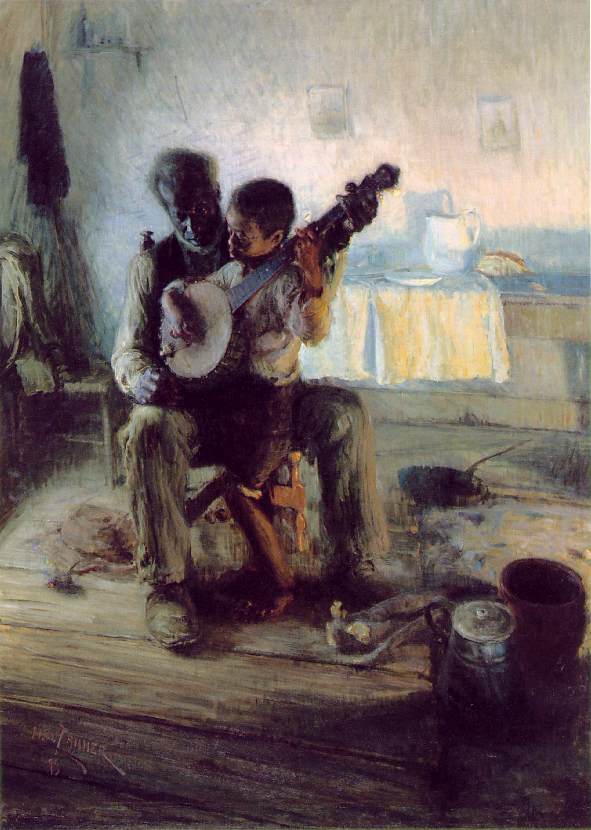 Lightness and Darkness are Relative depending on its surroundings
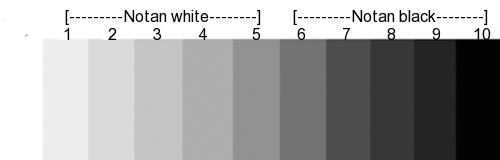 [Speaker Notes: Compare the Banjo face to the shadows around it. Is it light or dark comparatively?
Now compare it to the back wall? Value is relative to its surroundings.]
Chiaroscuro
Literally translates in Italian to mean “light-dark”
It is Dramatic Contrasts between light and dark.
Caravaggio, The Supper at Emmaus
[Speaker Notes: Before Electric lighting, artists who worked after sundown used candles. These works fostered the popularity of Chiaroscuro which is created from 1 source, usually a candle]
Value and Expression
Marie-Denise Villers, Young Woman Drawing, 1801
Picasso, Woman in White, 1923
[Speaker Notes: Picasso uses mostly middle range values. Contrast is minimal, entire image has soft light. Her pose and expression is also peaceful and relaxed. Light here is a positive role.
Young Woman drawing uses mostly dark values. Her face is illuminated on one side and the rest is in shadow. The strong contrast creates drama and mood. Maybe more solemn or somber.]
Color
Isaac Newton determined Color comes from Light
Rays from the sun were divided into colors we know today
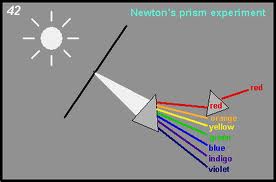 Color
The 7 rays are known as the Spectrum
The colors we see are actually the rays that are reflected by the object, the rest are absorbed.
[Speaker Notes: Different surfaces absorb different rays]
Color and Light
Light travels with entire spectrum of colors which appears white until it meets an object and some colors are absorbed and others are reflected.
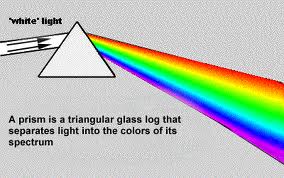 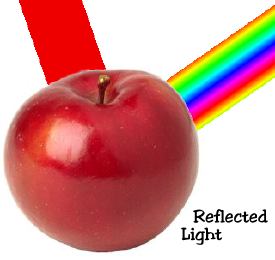 Color and Pigment
Is made from using surfaces that reflect certain light rays
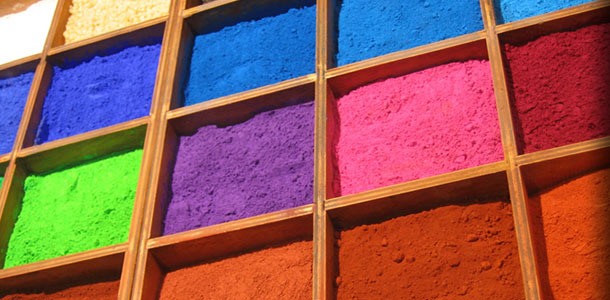 Color and HUE
Hue identifies a color as blue, yellow, red, green, or another color from the Color Spectrum
Color and Intesity
Intensity (aka Saturation) is the Brightness or Dullness of a color


Bright			Dull			Bright	
High Intensity		low Intensity	High
Color and Intesity
Mix and colors next to one another will create another BRIGHT color
Mix Compliments will give you a duller color
Color Interactions
Colors are affected by each other and appear differently based on their context
Color Interactions
Which smaller square appears more orange?
Color Interactions
Hue Interactions: colors will appear differently when placed next to one another
Color Interactions
Which Pink appears darker?
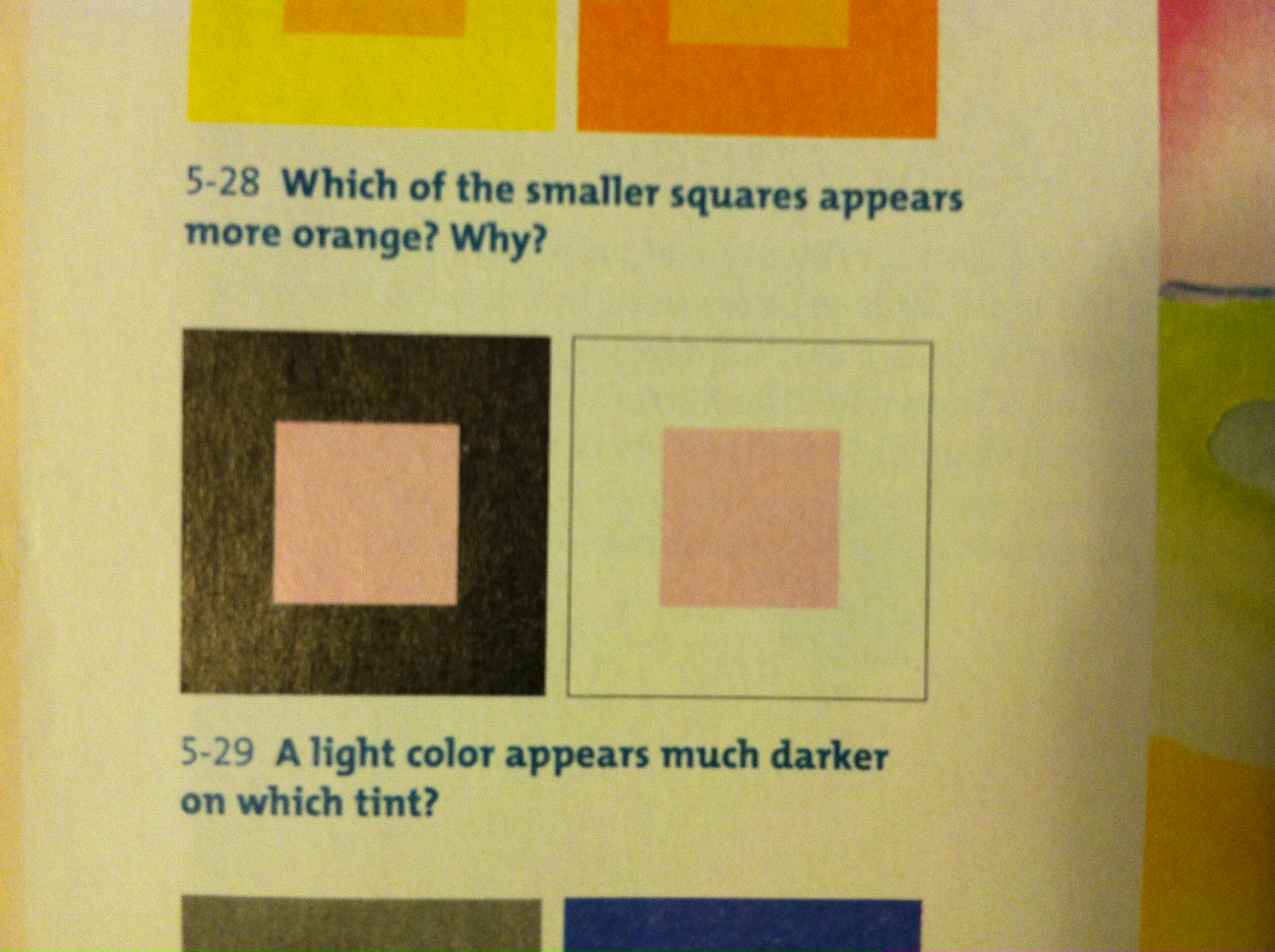 Color Interactions
Value Interactions: a lighter color appears darker on a lighter background.
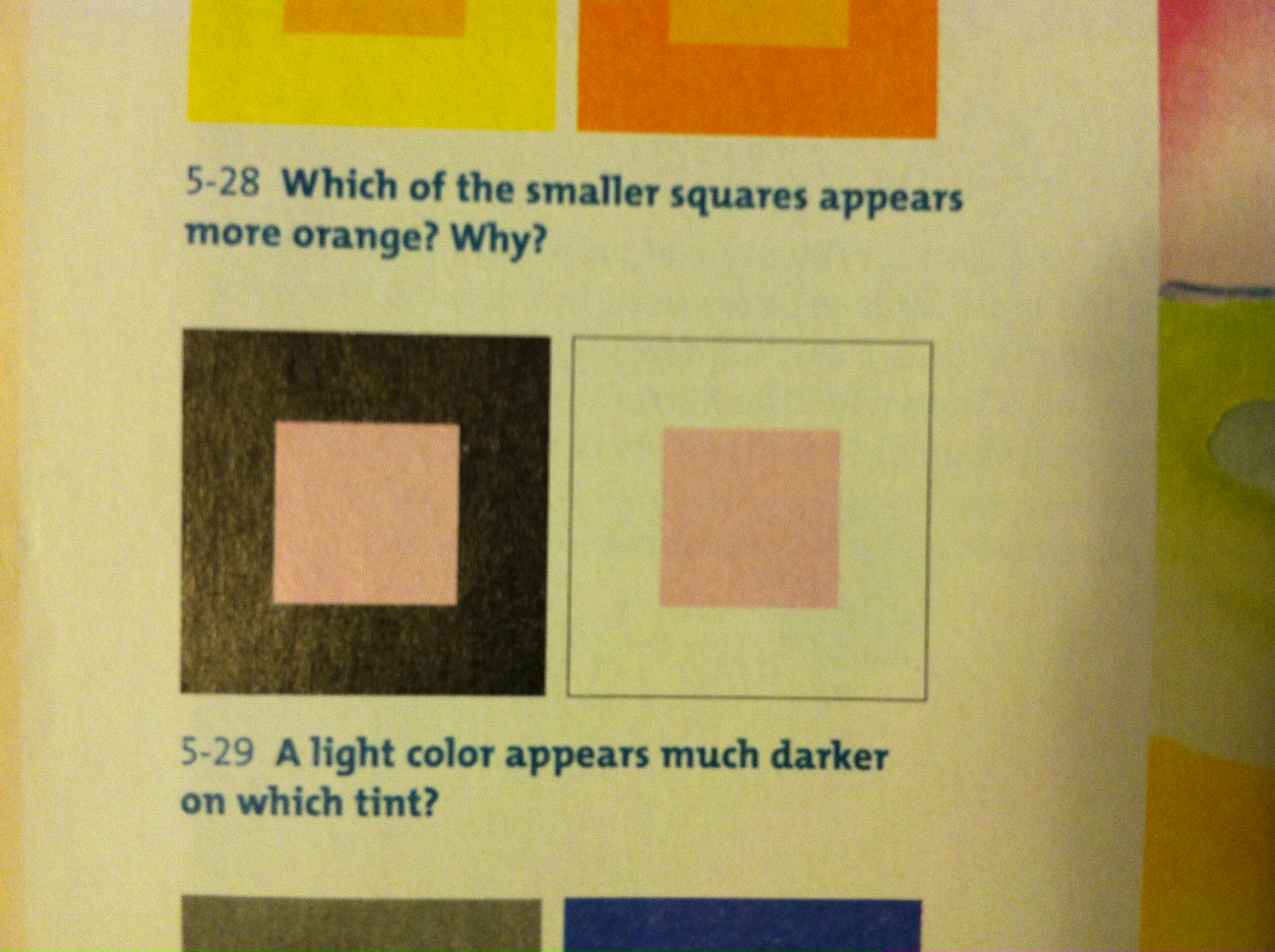 Color Interactions
Which appears of the smaller squares appears brighter?
Color Interactions
Intensity Interactions: a color will appear brighter on top or near a duller color
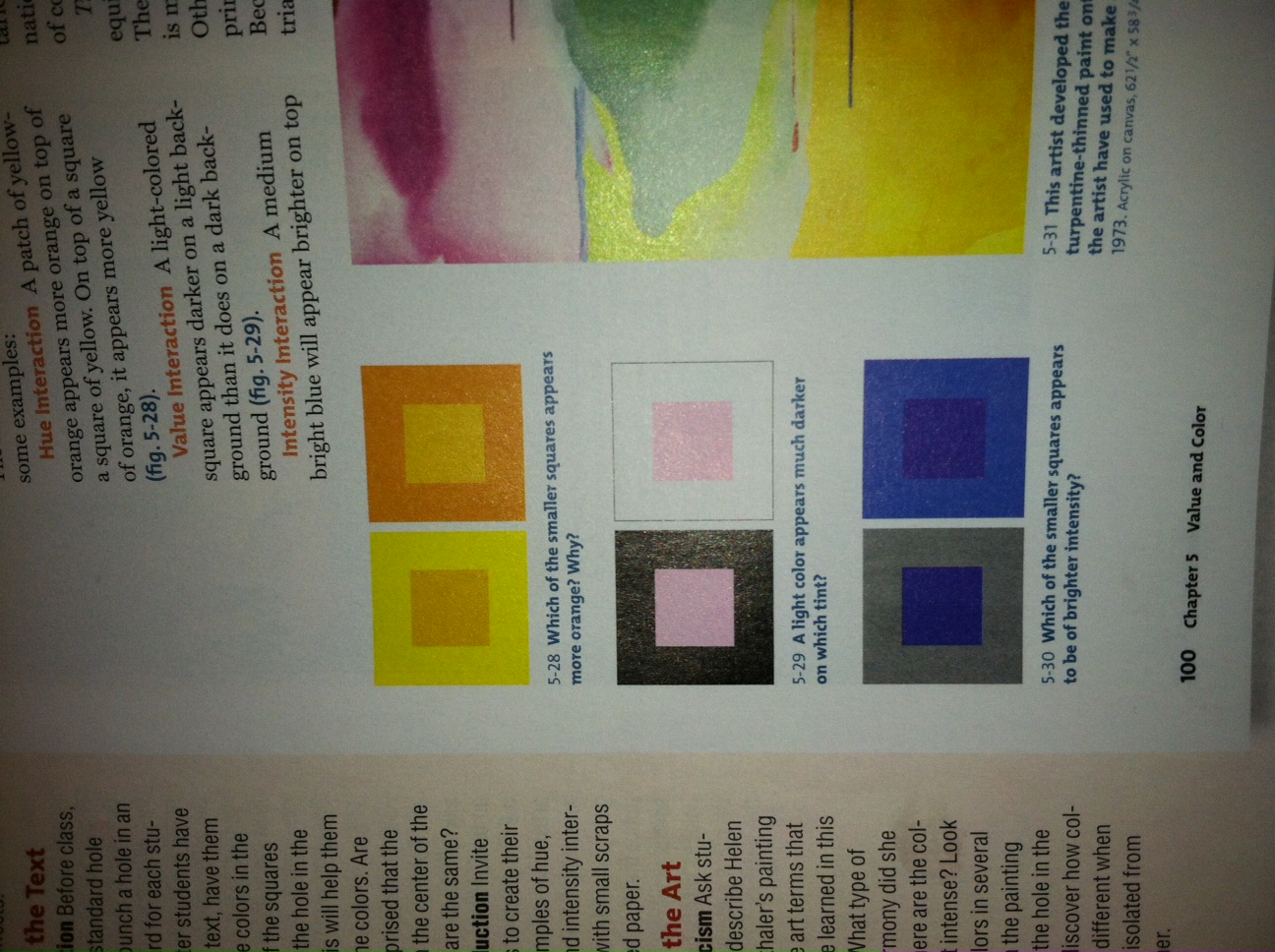 Henry Matisse
Compliments provide the most Contrast
Split Compliments take some of the harshness away.
What other compliment pairing can you find besides Red and Green?
Optical Illusions and How We See
Beau Lotto is founder of Lottolab, a hybrid art studio and science lab. 
For more visit Lottolab.org
Henry Ossawa Tanner
1859-1937
At age 13, decided he wanted to be an artist but not an ordinary artist
Studied at Academy of Fine Arts in Pennsyl.
Moved and lived in Paris, France
Henry O Tanner
Find examples of tints, shades, bright and dull colors, primary and secondary, warm and cool colors.
Henry O Tanner
What objects do you see?
What do they tell us about the setting?

Where is the light source?
What might it be?
Henry Ossawa Tanner
This painting was created less that 30 years after the Civil War ended.
What important messages about post-war African American life does it convey?
Weekly Sketch
Create an abstract drawing using organic and/or geometric shapes
Use colored pencils to color your image using an example of one or all Color Interactions: Hue, Value, or Intensity Interaction